SAVI Marketing and Communications Plan
May 8, 2015
[Speaker Notes: HH]
SAVI Community Information System
Processing, analyzing, publishing data
On-line data analysis and viz tools
Capacity Building – training, workshops, conference
Outreach and Marketing
Engagement with target audiences to use data to inform decision making
[Speaker Notes: Population 2010 = 905,000
Pop 2012 = 919,000
MSA = 1.8 million]
2014-2015 Goals
Provide up-to-date reliable data and actionable information about Central Indiana Communities
Build capacity in organizations to use data effectively
Increase awareness about SAVI and its capabilities
Increase use of SAVI data for decision making (recruit new users and expand usage by current users)
Increase potential funding revenues to enhance SAVI and offset operational costs of SAVI.
Communications Plan
Grow awareness of SAVI in the community.
Position SAVI more effectively as a resource and expert in data for central Indiana.
Showcase the level of data SAVI provides and what it can do for users.
Recruit new users to SAVI.
Messaging
Reliable resource
Detailed and timely community information
Trends
Accessible
Capacity building
Location-based, Place-based
Informed decisions
Strategies, Objectives, Tactics, Metrics
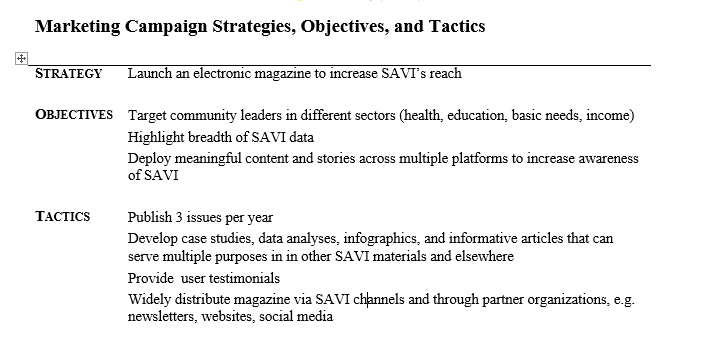 Metrics
[Speaker Notes: For each component]
Components of Communications
Social Media
Increase followers by 250
Increase engagement (clicks, retweets, mentions, impressions)
Introduce SAVI and its capabilities to new organizations, groups, and/or associations 
Summits, public conversations
Presentations and meetings
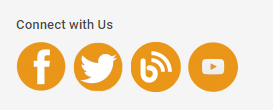 Components of Communications:E-Magazine
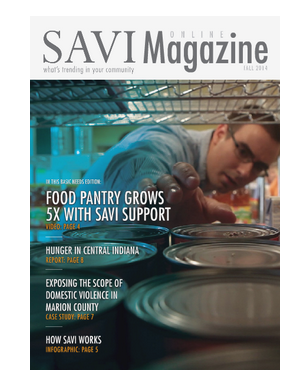 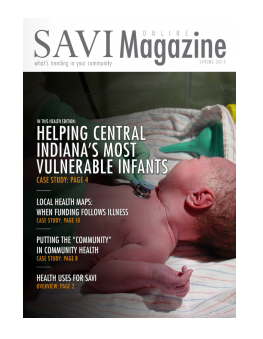 www.savi.org/savi-magazine
E-Mag Metrics
Launch an e-magazine 
Target: 35% open rate
 Mag 1 = 23%, Mag 2 = ?
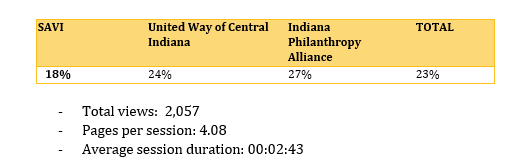 E-Mag Metrics
Advertise the e-magazine on multiple platforms to drive traffic to SAVI’s website
E-newsletters
Social media
Personal outreach
Digital Advertising
E-magazine Digital Advertising
Geo-targeted online advertisements
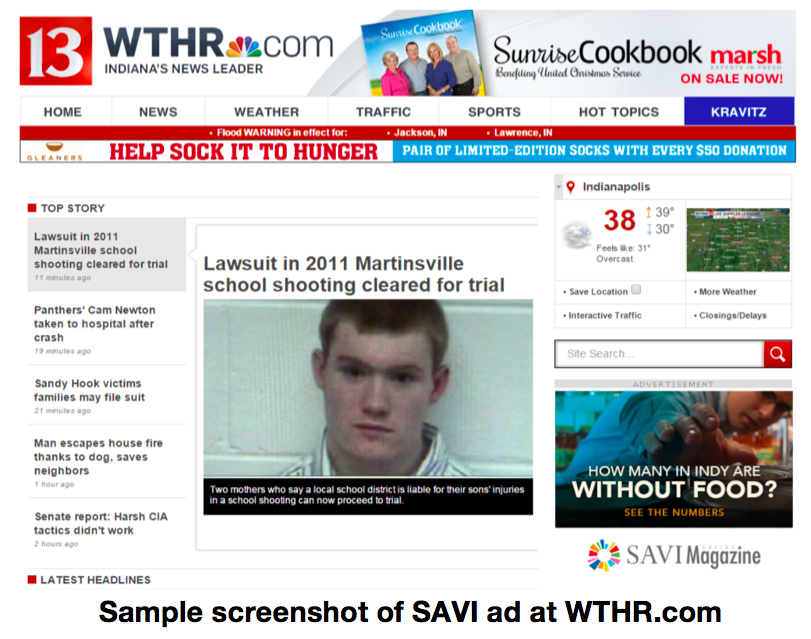 E-magazine Digital Advertising
Geo-targeted online advertisements (Mag 1)
E-magazine Digital Advertising
Promoted Tweets
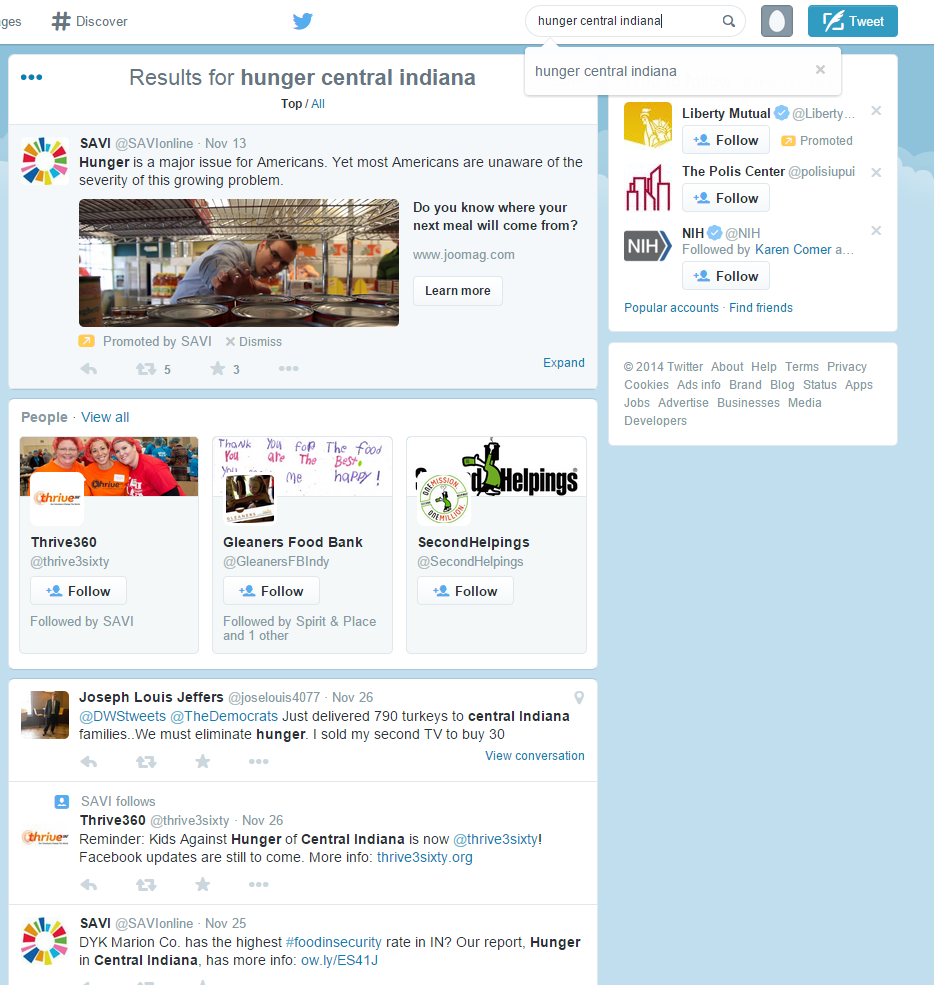 E-magazine Digital Advertising
Promoted Tweets (Mag 1)
Total impressions: 63.4K      	          Engagements: 457 people
 
Of 457 overall engagements, 434 were direct clicks through to the E-magazine page at SAVI.org.
E-magazine Digital Advertising
Facebook advertisement
Google ad words campaign
Resources: PR Firm Partnership
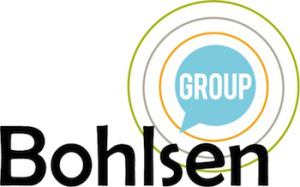 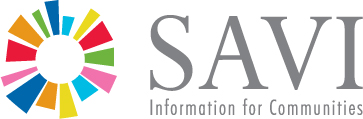 High-quality, expert content (videos, case studies, etc.)
Guidance
Media reach – locally and nationally
Relationships
Leveraging audience
Social media
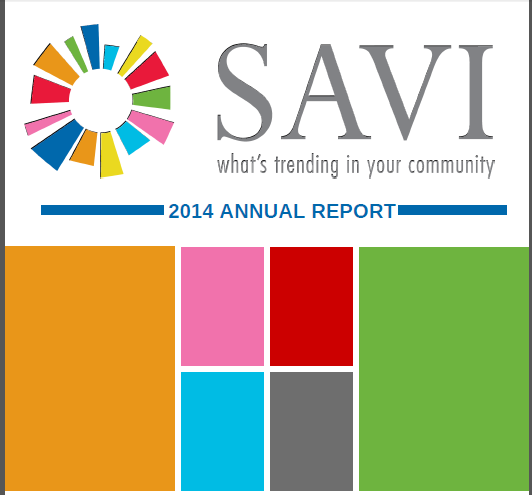 Better Annual Report
NOT a Washing Machine Instruction Manual
Annual Report
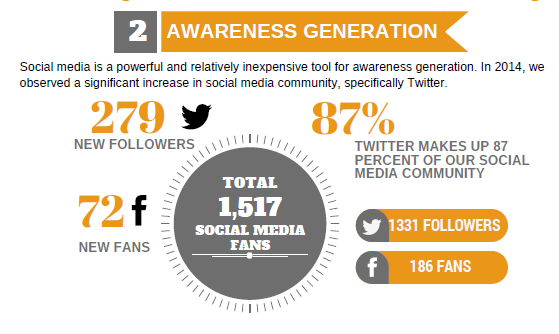 Annual Report
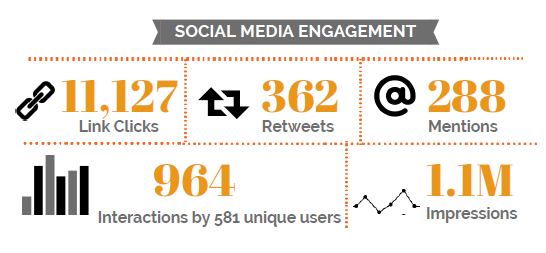 Annual Report
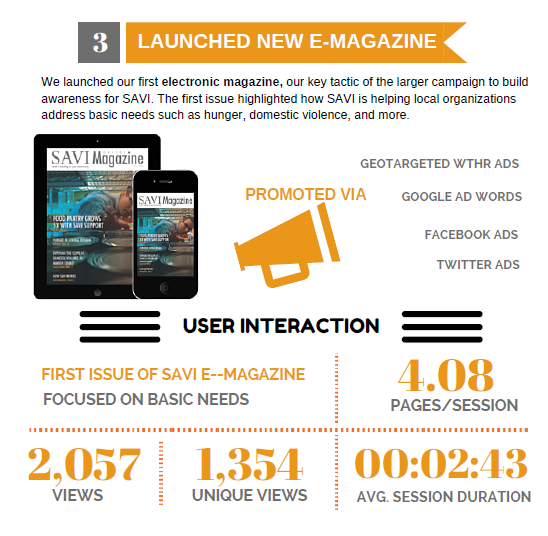 Contact Info
Sharon Kandris
Director of Community Informatics
The Polis Center
317.278.2944
skandris@iupui.edu
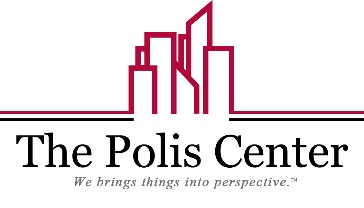 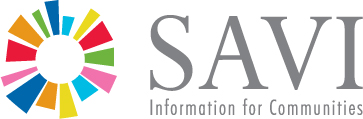